MDC-B373
Understanding Hyper-V Replica: Performance, Networking and Automation
Vijay Tandra Sistla
Senior Program Manager
Windows Server & System Center
Microsoft Corporation
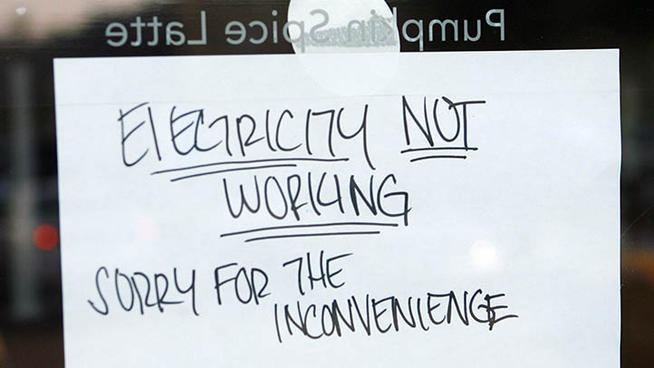 http://www.nbcconnecticut.com/news/local/Biz-Owners-Angry-over-Losses-Due-to-Outages-133320143.html
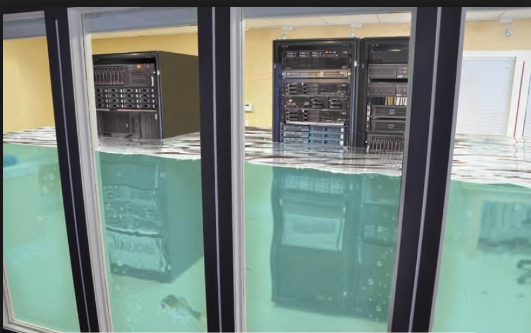 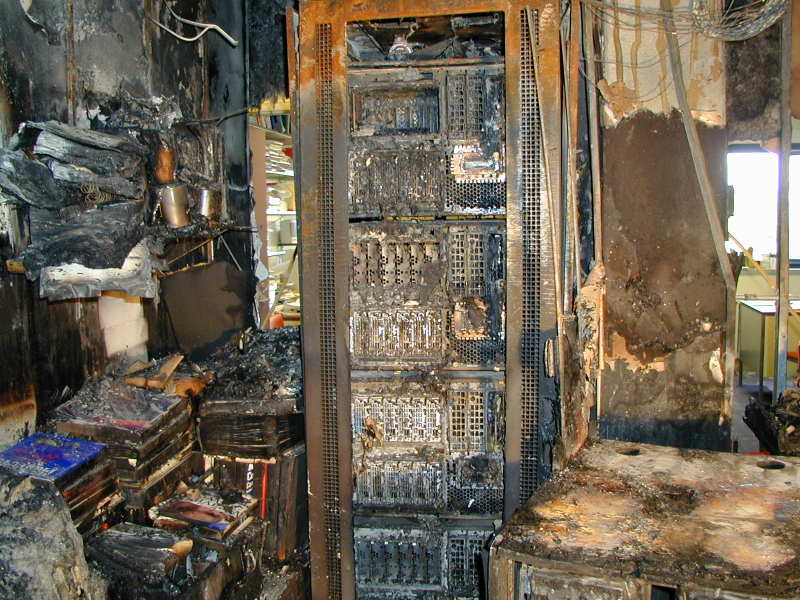 http://www.convergedigest.com/2012/10/datagrams-nyc-data-center-taken-down-by.html
http://ucp.totfarm.com/pics/pic_12073492466573.jpg
DR Journey
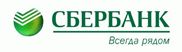 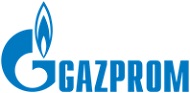 “By using Hyper-V Replica, Sberbank will save US$100,000”



“Hyper-V Replica is very flexible; And it is included in the operating system with integrated management, which is important for us”




“It’s so reassuring to know that if our primary server goes down for any reason, we can be back up and running within 20 minutes. Hyper-V Replica works like magic.”
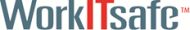 DR Journey
Session Objectives and Takeaways
Overview of Hyper-V Recovery Manager
Deep dive on Hyper-V Replica 
Planning – Capacity and Network
Administration
Hyper-V Recovery Manager (HRM)
Hyper-V Recovery Service
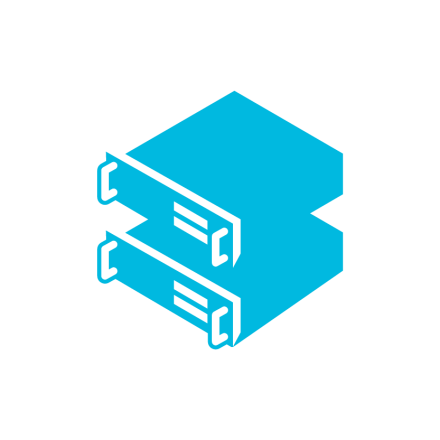 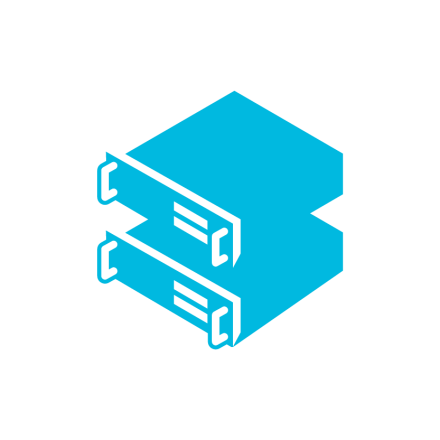 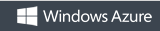 DR Orchestration
DR Orchestration
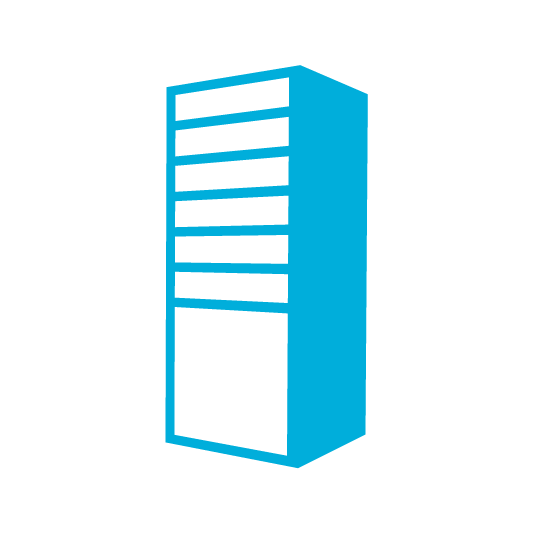 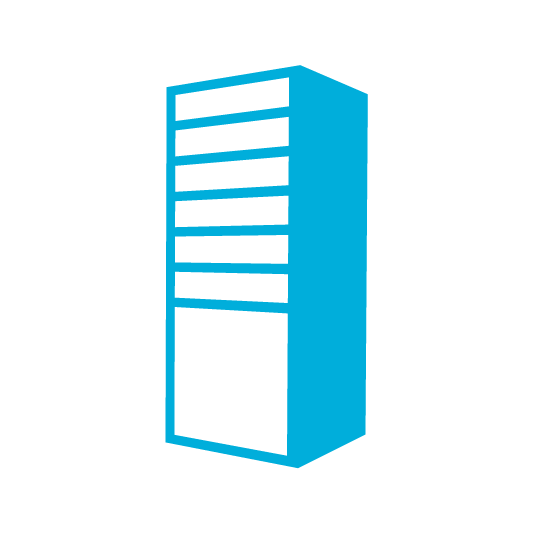 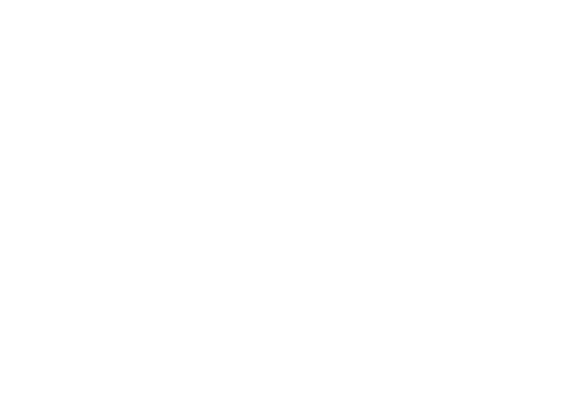 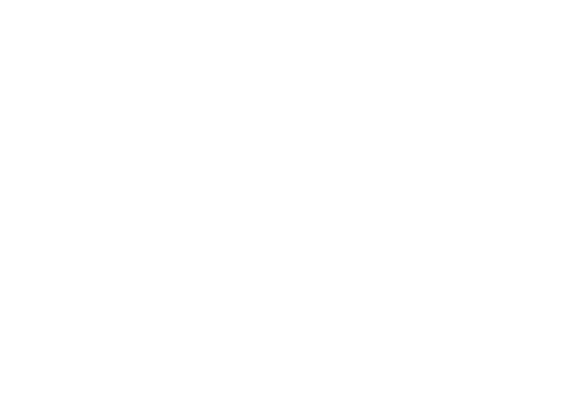 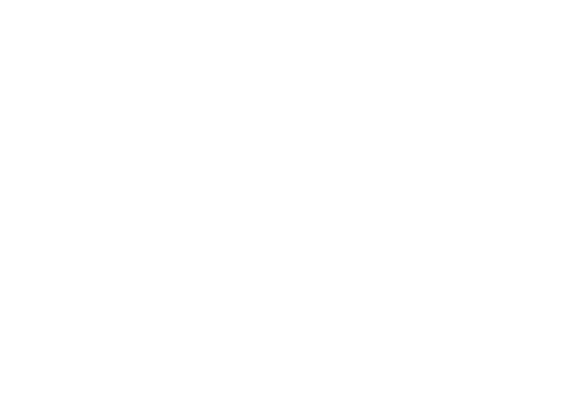 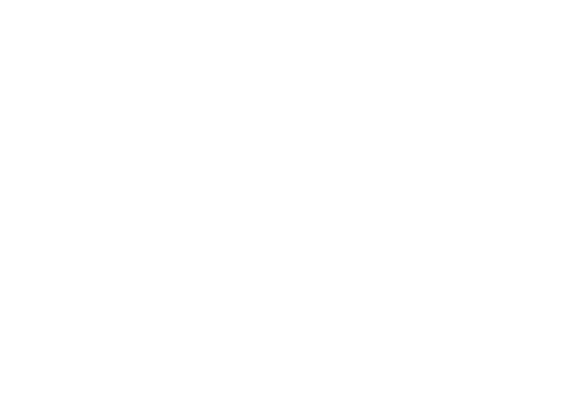 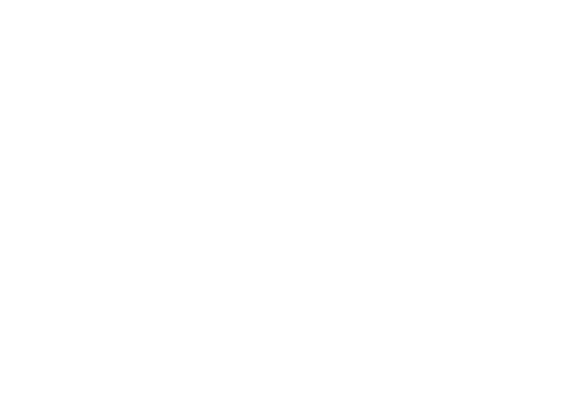 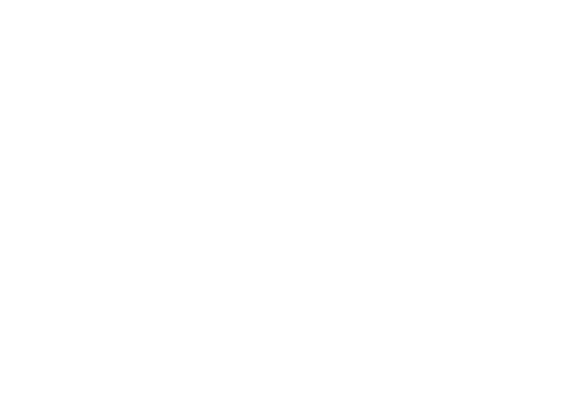 SCVMM
SCVMM
DRP
DRP
Hyper-V Replica
Compute
Compute
Storage
Storage
Networks
Networks
Secondary Site
Primary Site
Hyper-V Recovery Manager Features
Configuring hosts for replication
Auth, Firewalls, Networks at Cloud Level
Protection of VMs
SLA based
Recovery Plans
Ordered failover of multiple VMs
Learn more: MDC-B306 - Implementing Enterprise-Scale Disaster Recovery with Hyper-V Replica, Windows Network Virtualization and Microsoft System Center 2012 SP1
Hyper-V Replica
Hyper-V Replica
DR Scenarios
Inbox Replication
Application Agnostic
Storage Agnostic
Affordable
Flexible
Simple
Summary of New Features in R2
Extended Replication
30 Sec Replication
Linux VM Enhancements
Seamless Upgrade
Deployment Scenarios R2
Service Provider
Primary 
Site
Primary 
Site
Secondary Site
Secondary Site
Tertiary Site or 
Service Provider
Customer 2
Customer 1
Demo
Enabling Hyper-V Replica
Failover Scenarios
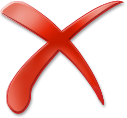 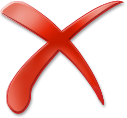 Primary
Primary
Primary
Secondary
Secondary
Secondary
Test Failover
Planned Failover
Unplanned Failover
Demo
Failover Demo


http://blogs.technet.com/b/privatecloud/archive/2013/02/11/automation-orchestrating-hyper-v-replica-with-system-center-for-planned-failover.aspx
Failover Considerations
IP setting of VMs
Static IP or 
DHCP or 
Network Virtualization
DNS update
Split brain scenarios
Protection post Failover
Failback
Resync or Full Sync
Continue protection to Extended Replica
Primary
Extended Replica
Replica
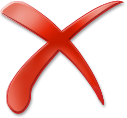 Planning - Capacity
Customer Asks
How much network bandwidth is required?
How much storage is required?
Is my IOPS provisioning sufficient?
Does Hyper-V Replica impact CPU, Memory?
Capacity Planner
http://www.microsoft.com/en-us/download/details.aspx?id=39057
Capacity Planner
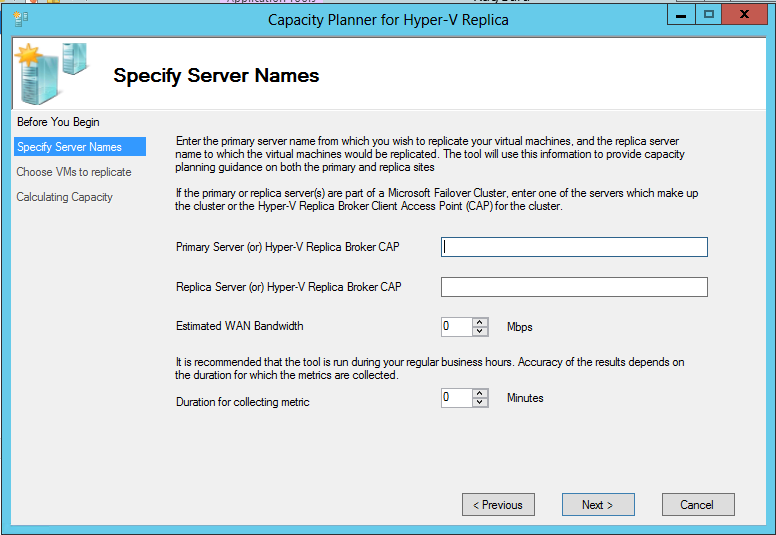 Capacity Planner
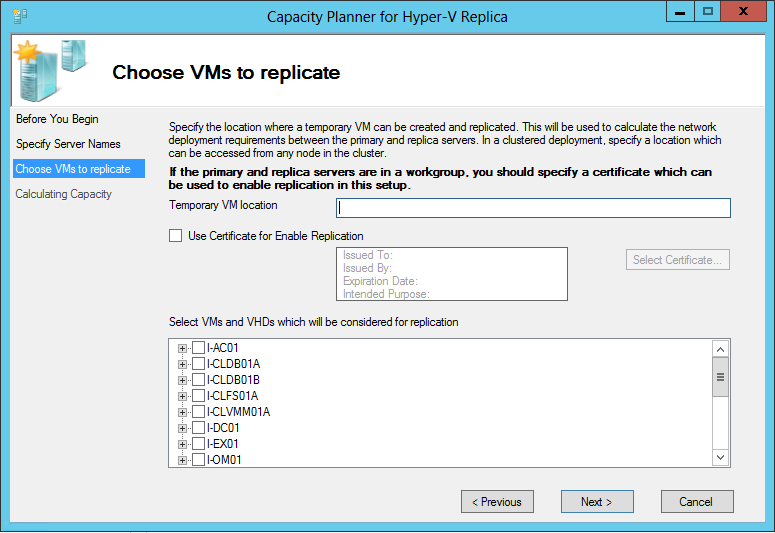 Capacity Planner Output
Planning – Network
Network Topology
Replica
Primary
Replica VMs
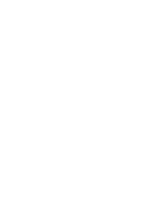 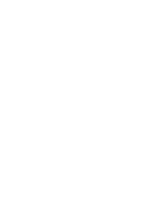 Primary VMs
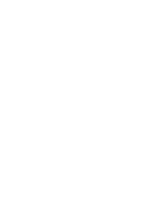 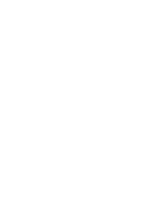 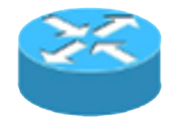 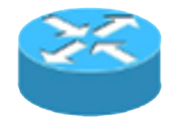 S2S VPN Tunnel
AD
AD
VPN Gateway
VPN Gateway
Replica
Primary
Replica VM
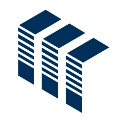 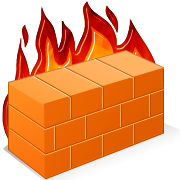 Primary VMs
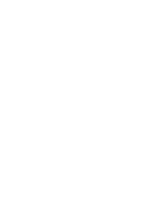 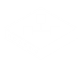 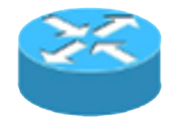 AD
AD
NAT
Hyper-V Replica Broker 
& Cluster
Learn more: MDC-B312 – Building Hosted Clouds using WS2012R2
Network Compression
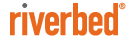 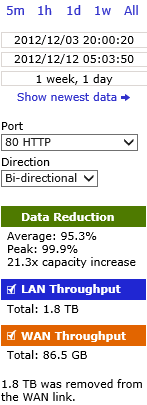 Compression on by default
WAN optimizers on top of built-in compression
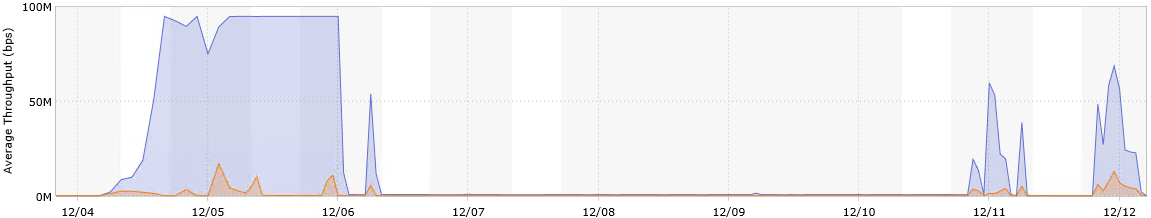 Whitepaper available at http://www.microsoft.com/en-us/download/details.aspx?id=36786
Network Throttling
How do I use specific bandwidth for replica traffic?

Use Windows Server 2012 QoS to throttle replication traffic

Throttling based on the destination subnet
New-NetQosPolicy “Replication Traffic to 10.0.0.0/8” –DestinationAddress 10.0.0.0/8 –MinBandwidthWeightAction 40

Throttling based on the destination port
New-NetQosPolicy “Replication Traffic to 8080” –DestinationPort 8080 –ThrottleRateActionBitsPerSecond 100000
Administration      	Replication Heath and Outage	Migration	VM Lifecycle	Seamless Upgrade
Replication Health
How should I monitor replication?
Replication Health and State
Last Synchronized Time
Average Replication Latency
Perfmon counters and Event logs
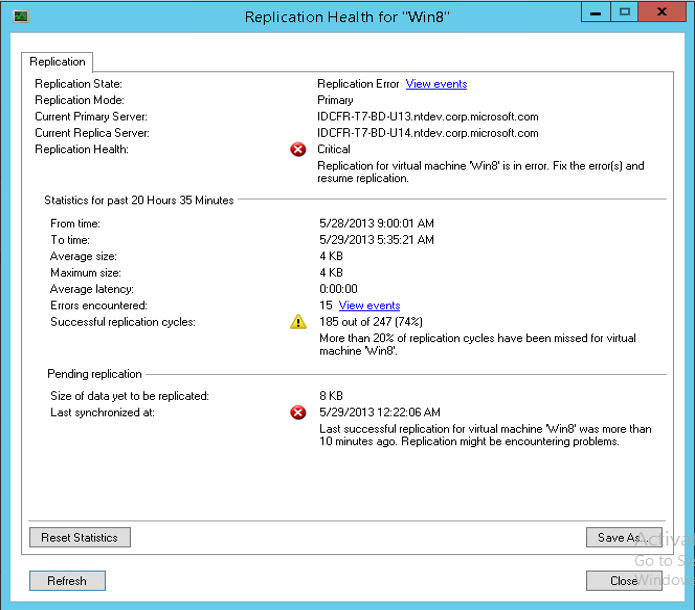 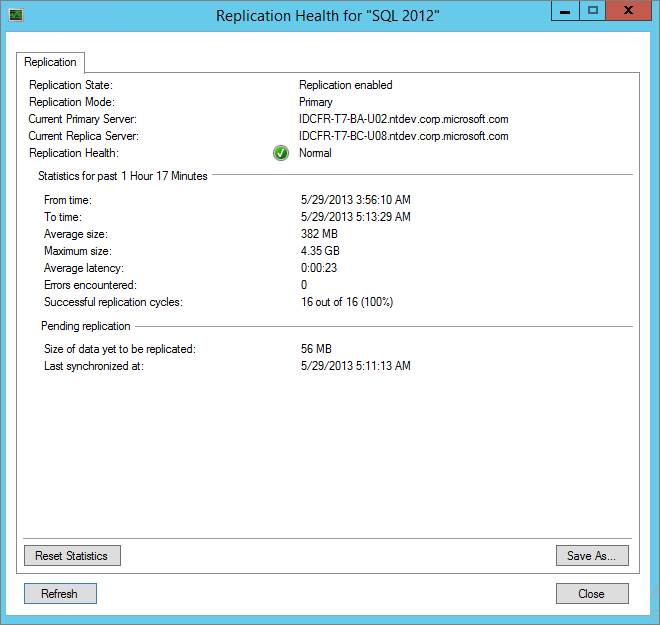 Replication Outage
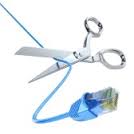 Network Disconnects
Automatic retry
Pause and Resume semantics
Out of sync
Resynchronization
Automatic or Scheduled
Migration
Storage Migration
Replication metadata migrates automatically
VM Migration
Seamless within cluster
Across cluster
Primary should be authorized on Replica
Redirect replication to new Replica
VM LifeCycle
Online Resize
Application Patching
Backup of VMs
Administration – Seamless Upgrade
Continued Protection - Upgrade
Cross Version Migration
Replica 2012
Primary 2012
Replica 2012 R2
Primary 2012 R2
Demo
Upgrade
Learn more: MDC-B330 - Hyper-V – What’s New in WS2012 R2
Learn more: MDC-B331 – Upgrading Your Private Cloud with WS2012R2
Positioning – What Hyper-V Replica isn’t?
Call to Action
Plan your DR strategy
Test Hyper-V Replica R2
Check out the hands-on lab
Preview Hyper-V Recovery Manager 
Happy Deployment and Thank You!!!
Related content
MDC-B330 - Hyper-V – What’s New in Windows Server 2012 R2
MDC-B306 - Implementing Enterprise-Scale Disaster Recovery with Hyper-V Replica, Windows Network Virtualization and Microsoft System Center 2012 SP1
MDC-H203 and MDC-312 - Hands-on lab
Find Me Later at the Microsoft Booth
Track resources
Learn more about Windows Server 2012 R2 Preview, download the datasheet and evaluation bits on http://aka.ms/WS2012R2
Learn more about System Center 2012 R2 Preview, download the datasheet and evaluation bits on http://aka.ms/SC2012R2
Resources
Learning
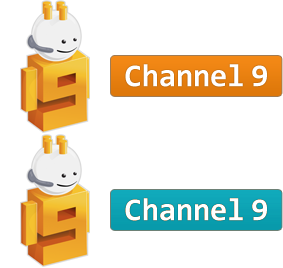 Sessions on Demand
Microsoft Certification & Training Resources
http://channel9.msdn.com/Events/TechEd
www.microsoft.com/learning
msdn
TechNet
Resources for IT Professionals
Resources for Developers
http://microsoft.com/technet
http://microsoft.com/msdn
Required Slide 
*delete this box when your slide is finalized

Your MS Tag will be inserted here during the final scrub.
Evaluate this session
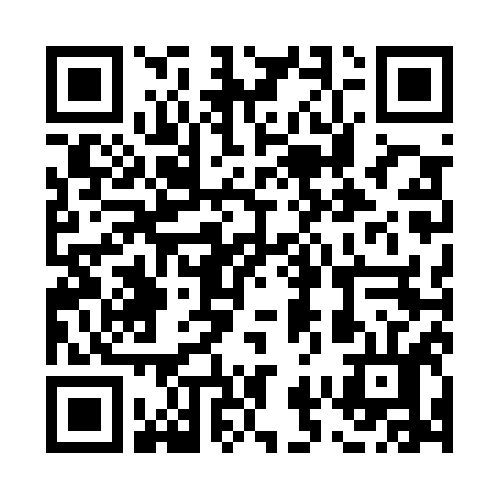 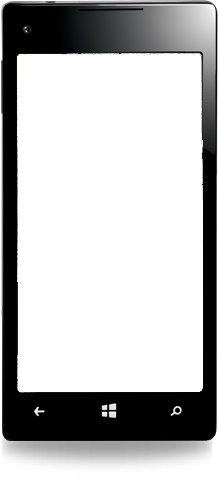 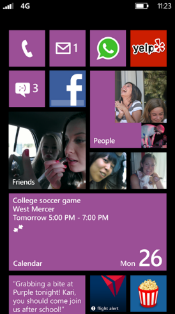 Scan this QR code to 
evaluate this session.
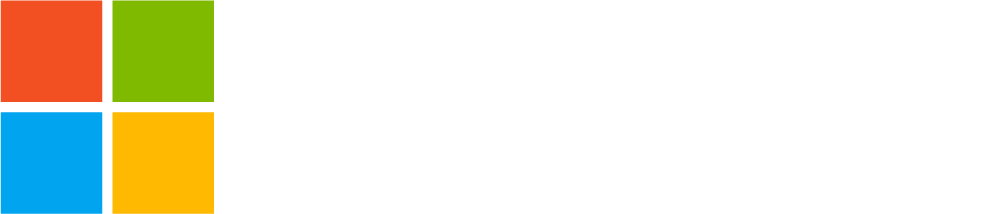 © 2013 Microsoft Corporation. All rights reserved. Microsoft, Windows and other product names are or may be registered trademarks and/or trademarks in the U.S. and/or other countries.
The information herein is for informational purposes only and represents the current view of Microsoft Corporation as of the date of this presentation.  Because Microsoft must respond to changing market conditions, it should not be interpreted to be a commitment on the part of Microsoft, and Microsoft cannot guarantee the accuracy of any information provided after the date of this presentation.  MICROSOFT MAKES NO WARRANTIES, EXPRESS, IMPLIED OR STATUTORY, AS TO THE INFORMATION IN THIS PRESENTATION.